End of Spring Term 
Luncheon
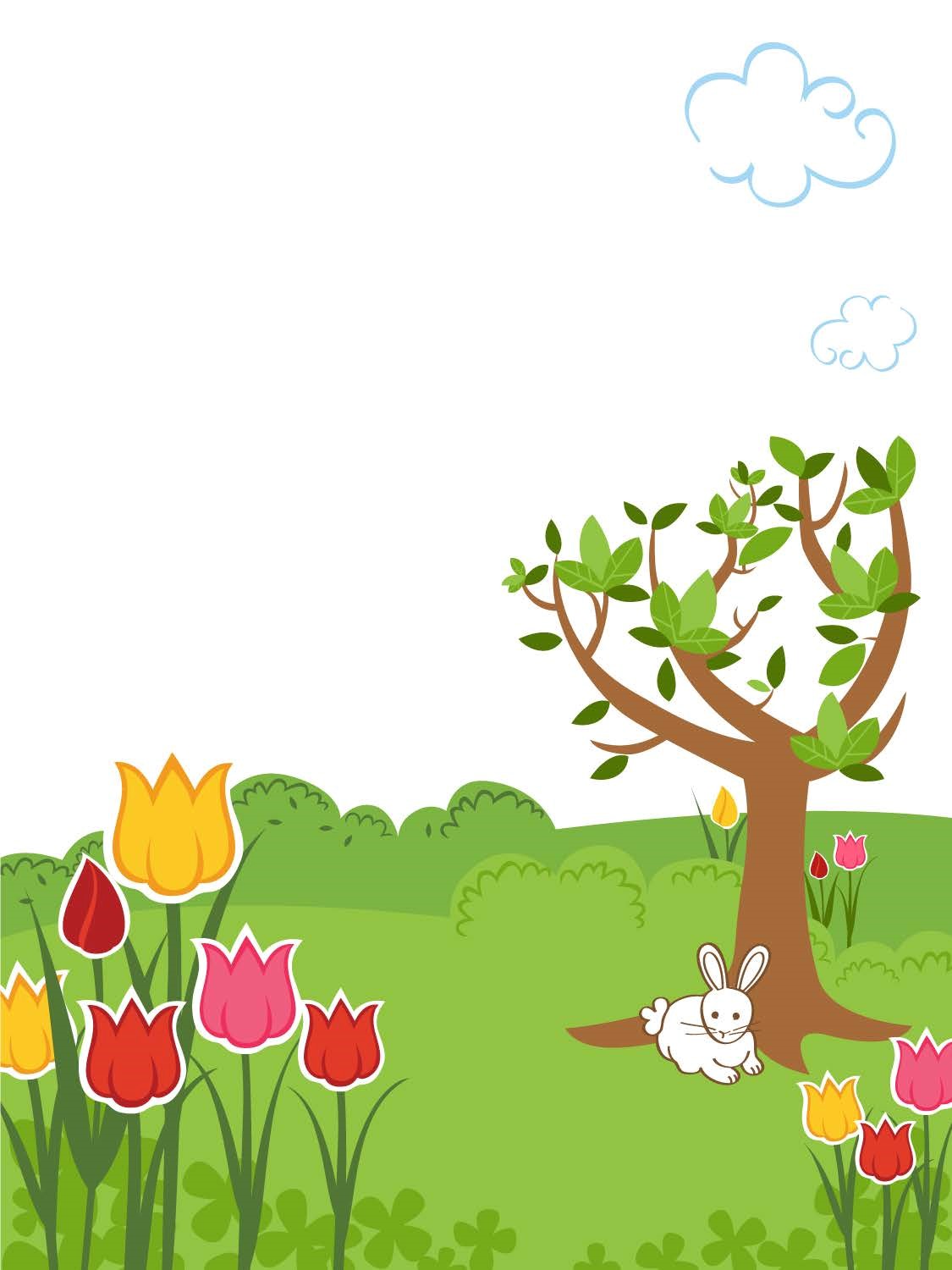 You are cordially invited to
The Academic
Support Lab Potluck
Luncheon
Room 2128
Where:
Wednesday April 26, 2017
When:
12:00
PM – 2:00 PM
Time:
Please RSVP your dish to Jennifer D by April 20th, and
please join us as we celebrate another successful semester. 
Bring a covered dish to feed 4.  Call 305-237-8986 or email
Jderonvi@mdc.edu
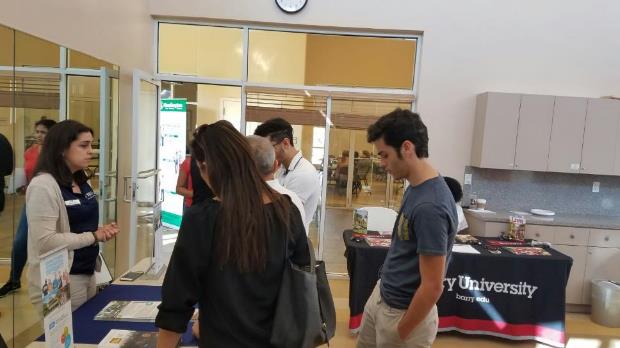 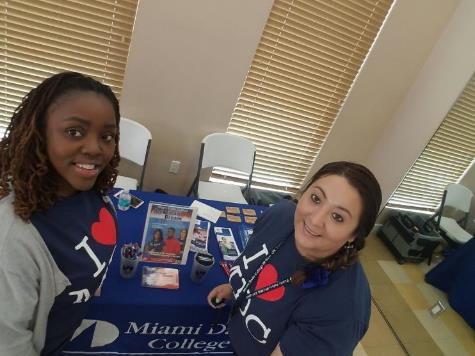 College Fair @ MDC West
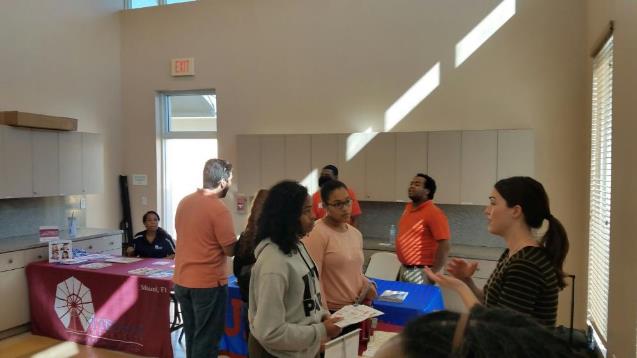 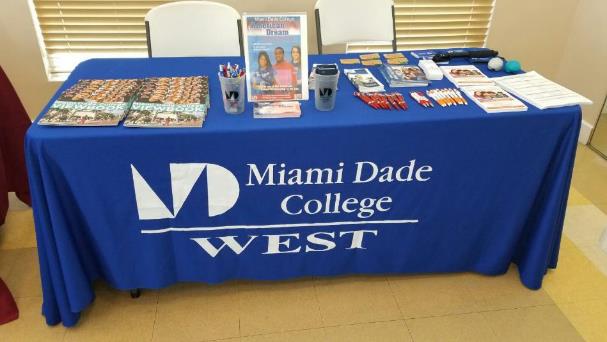 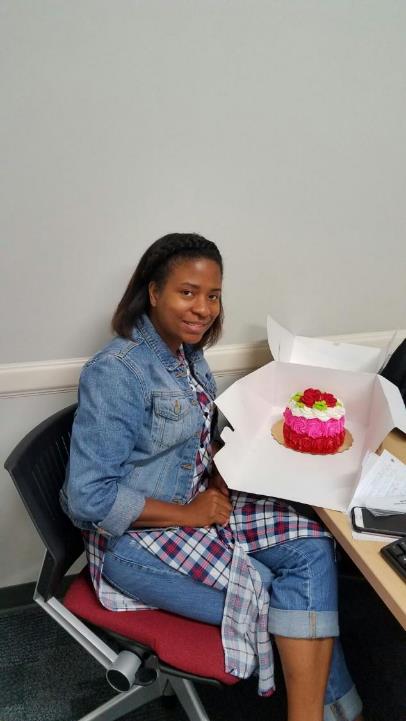 Happy 
Birthday 
Syretta!
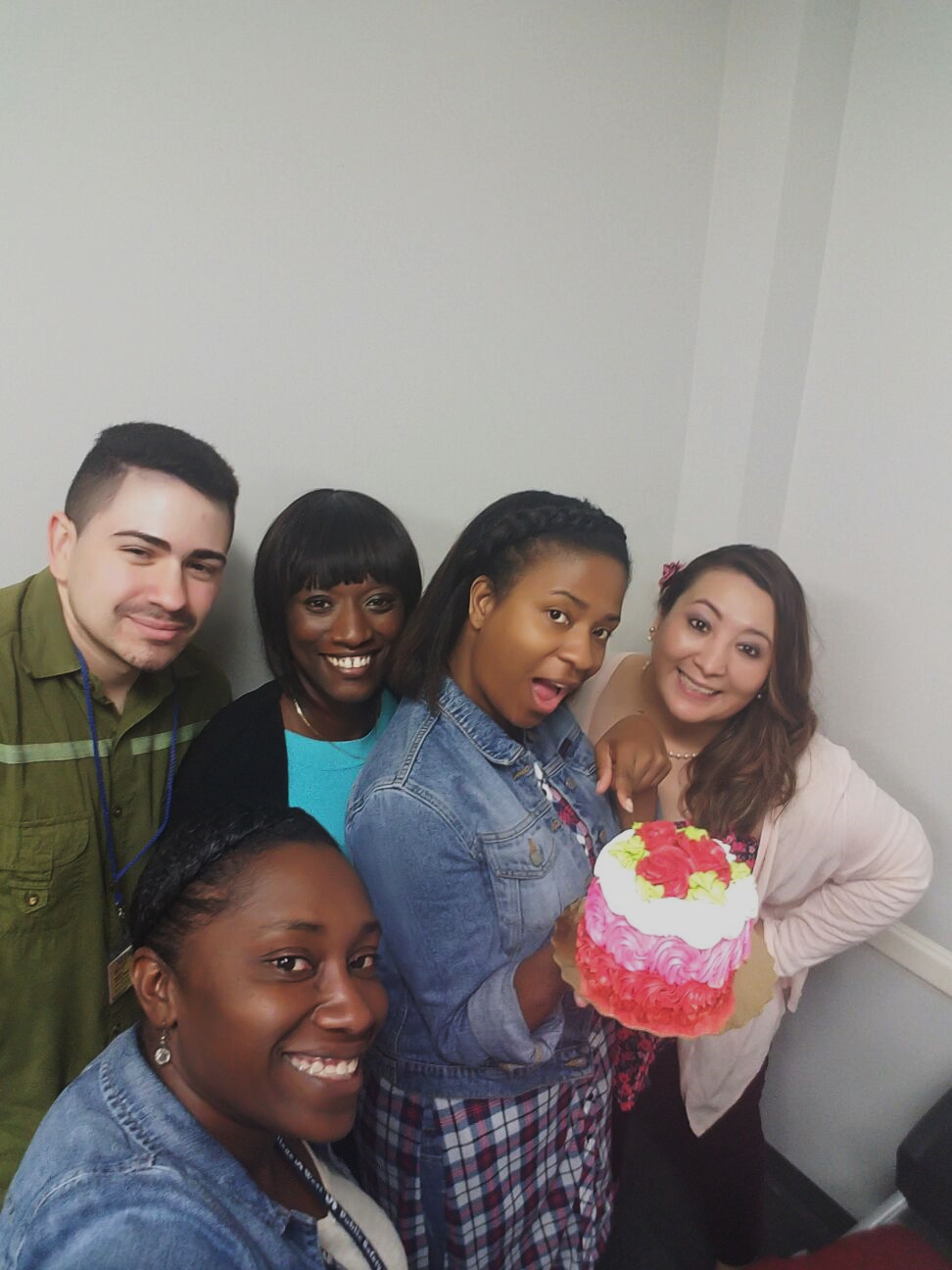 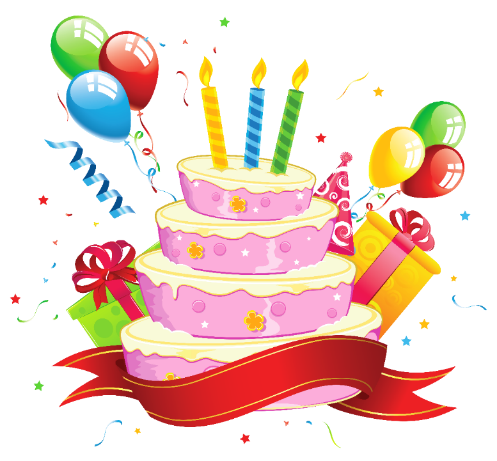 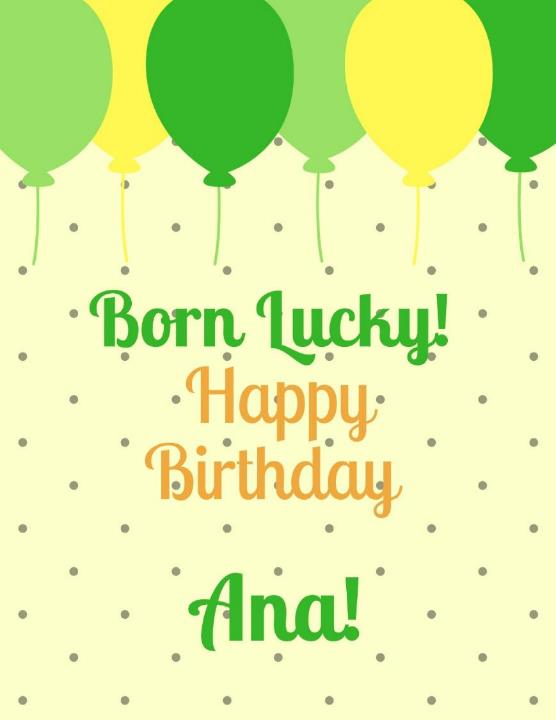 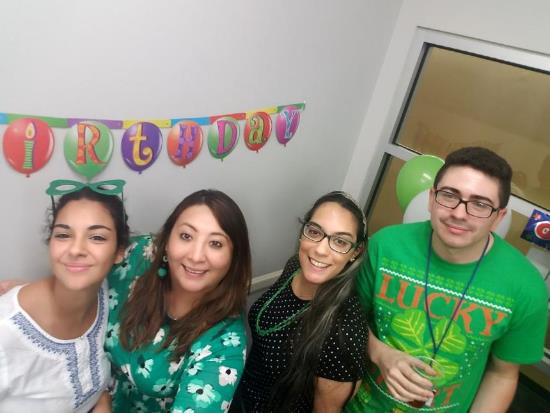 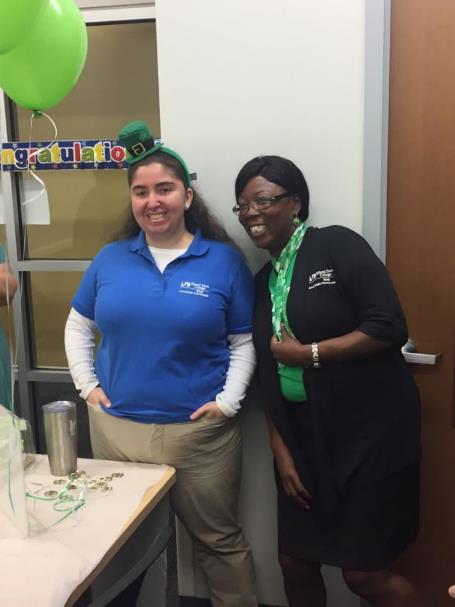 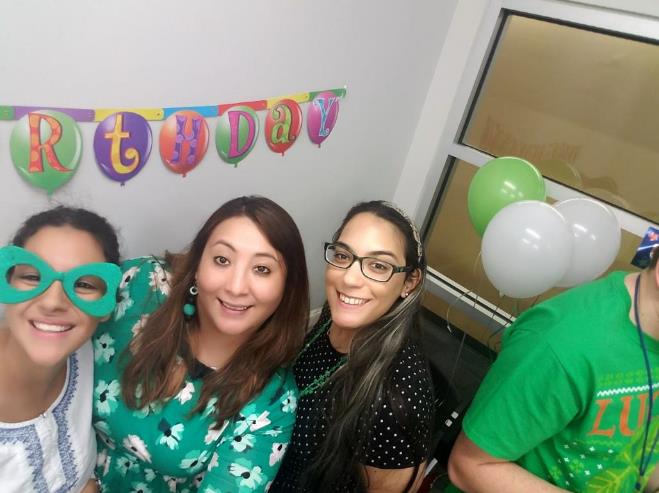 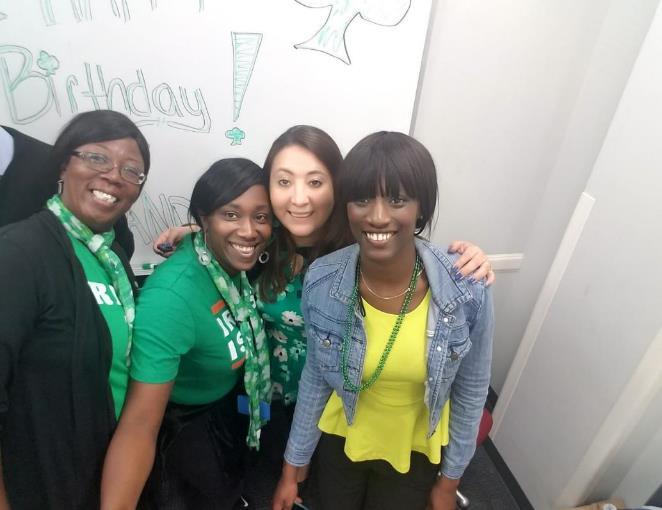 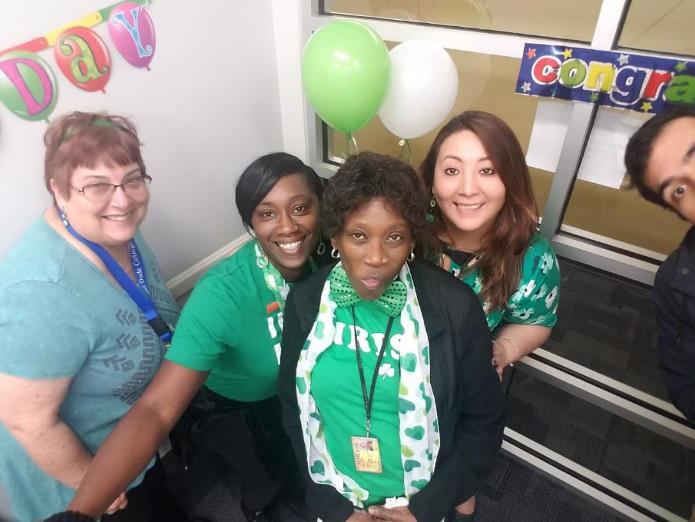 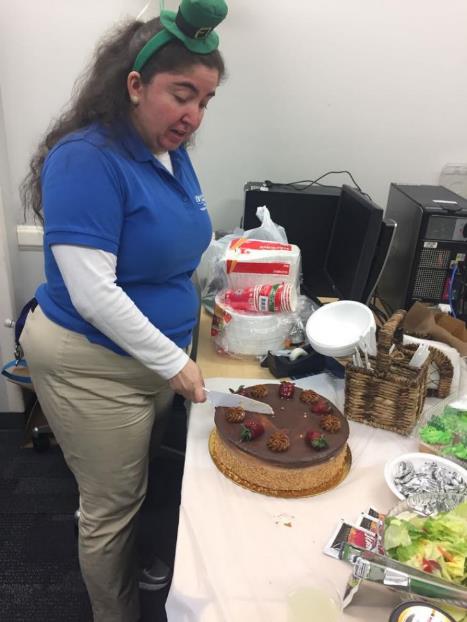 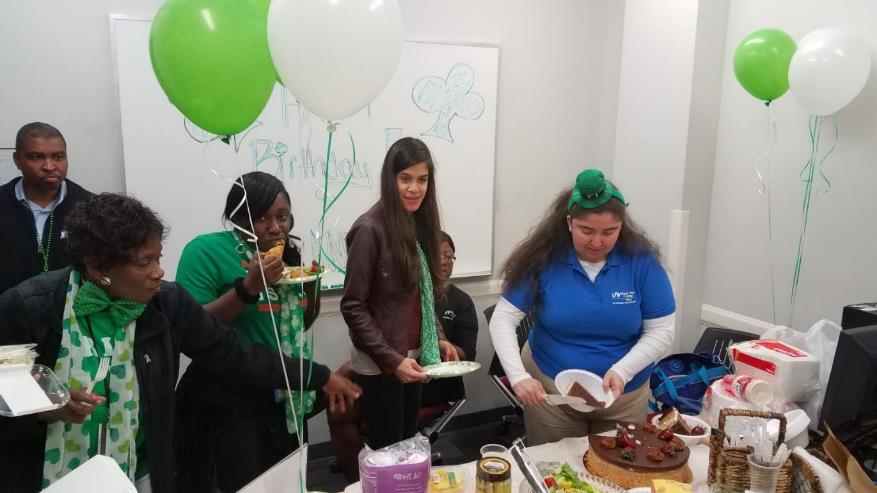 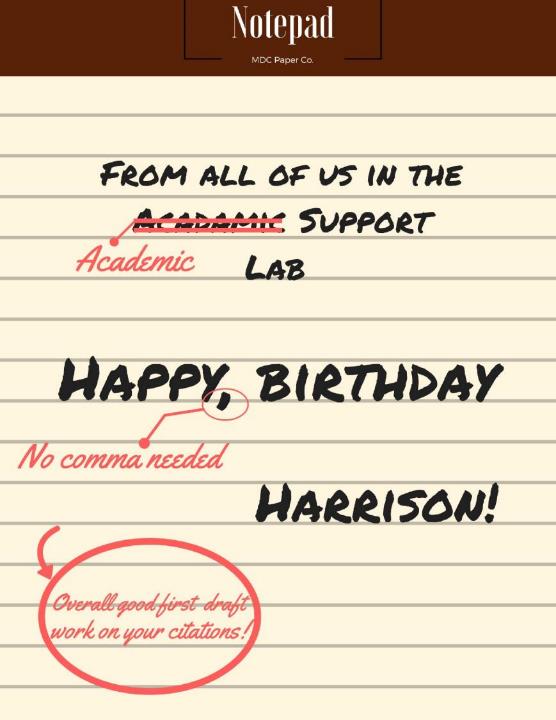 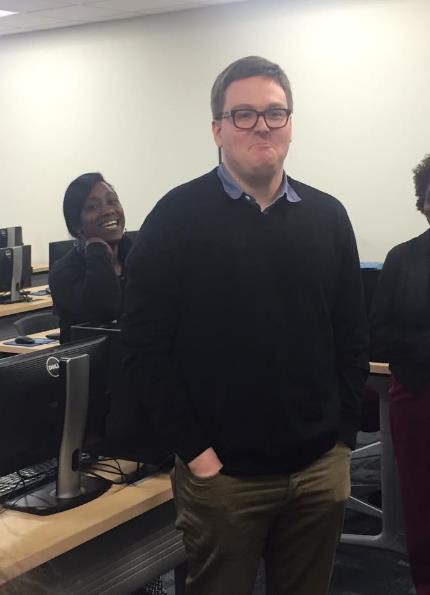 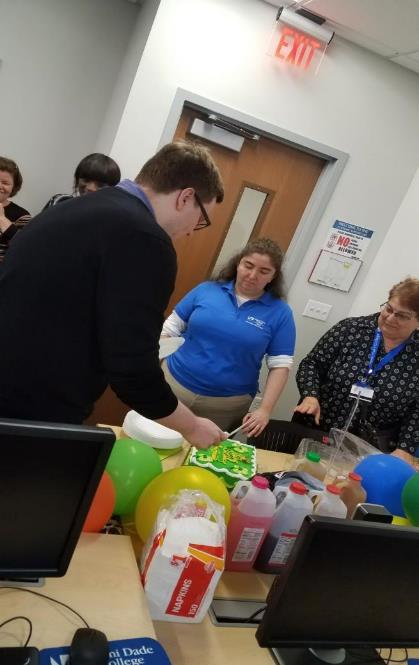 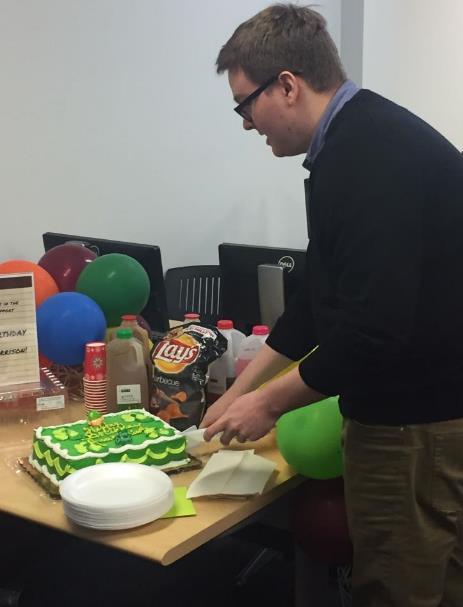 Tutors @ Work!
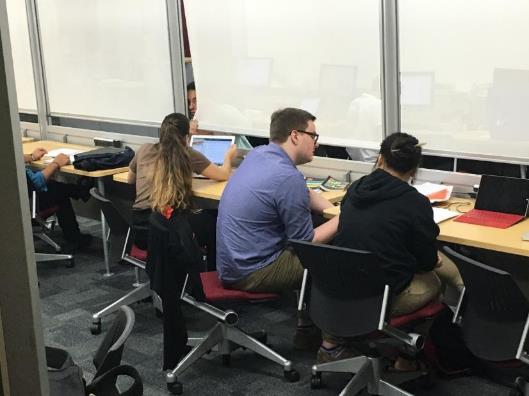 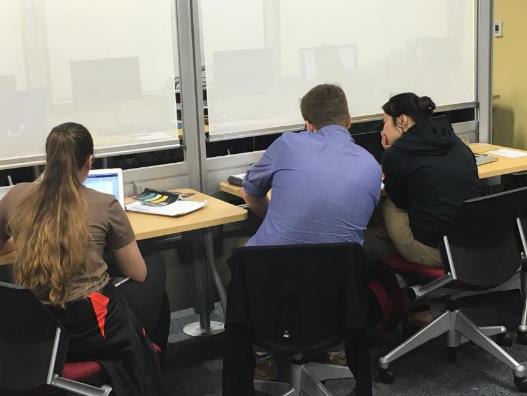 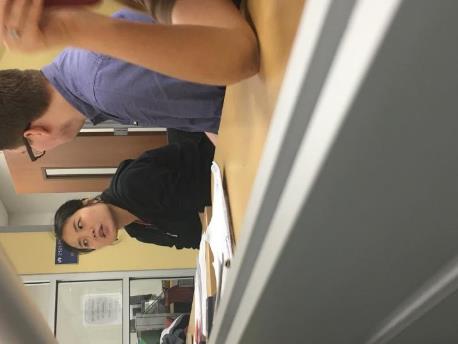 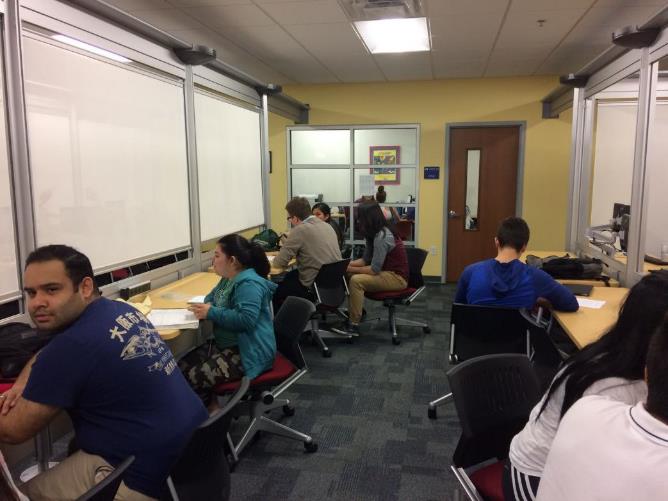 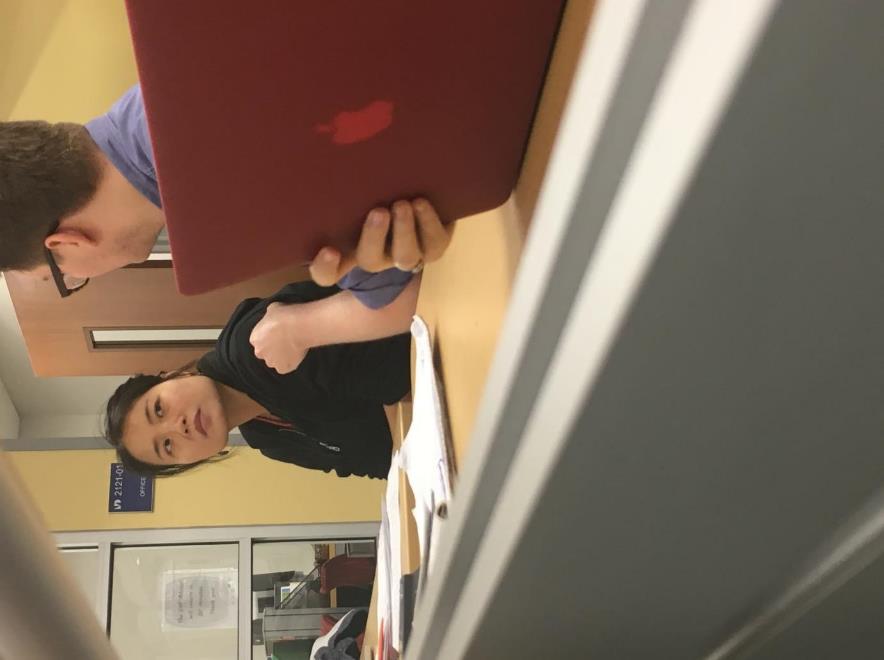 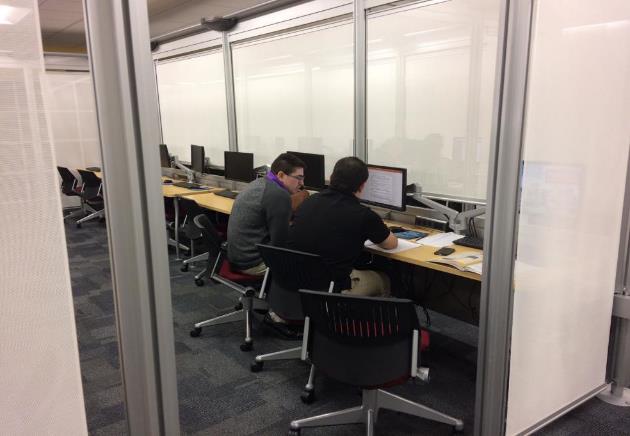 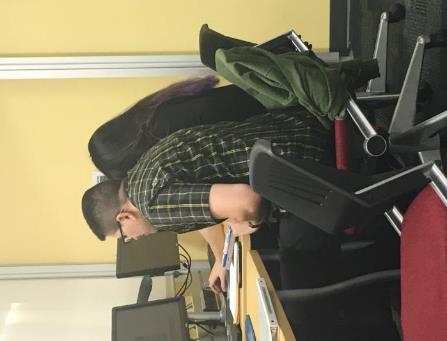 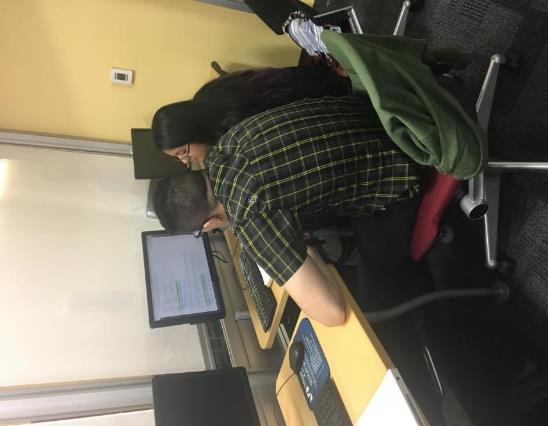 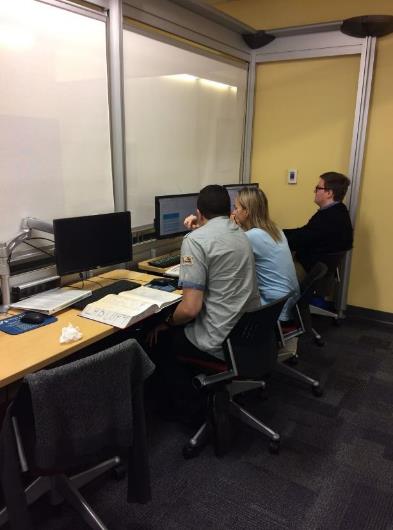 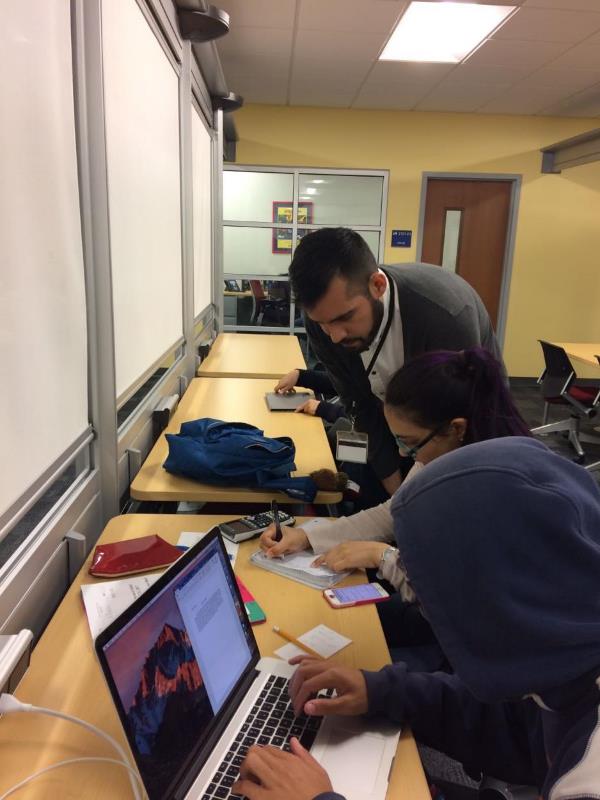 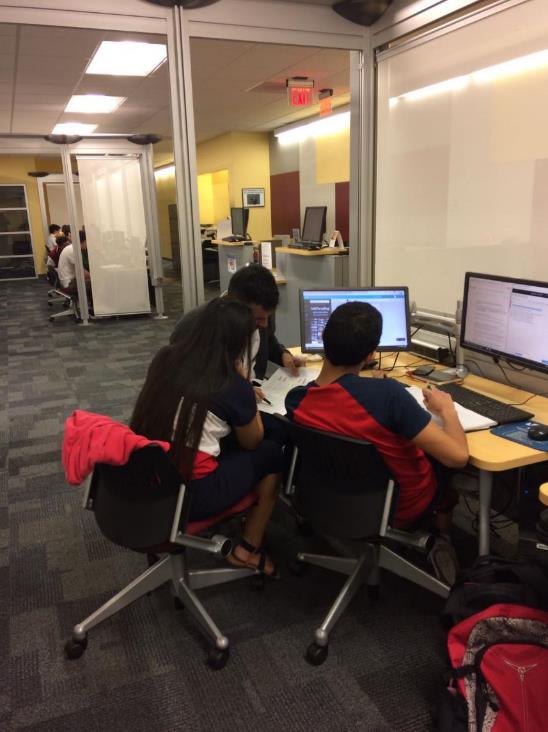 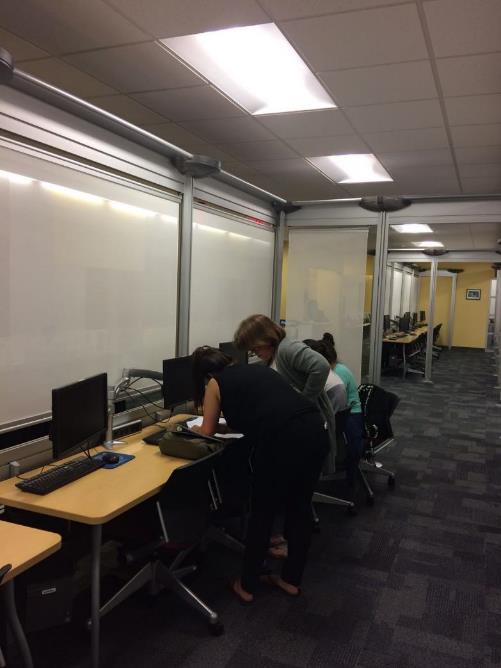 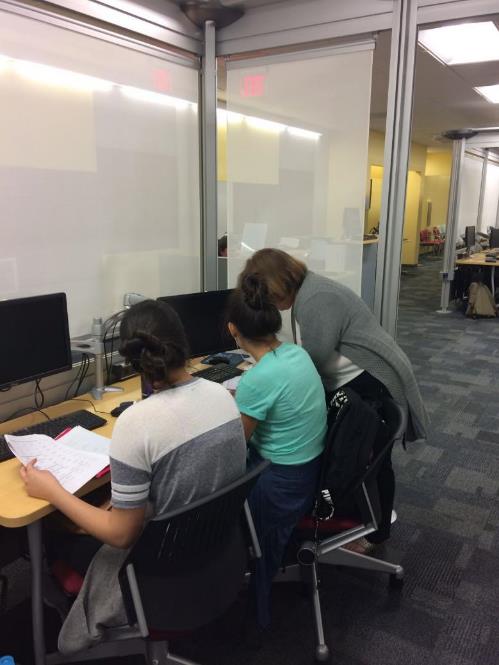 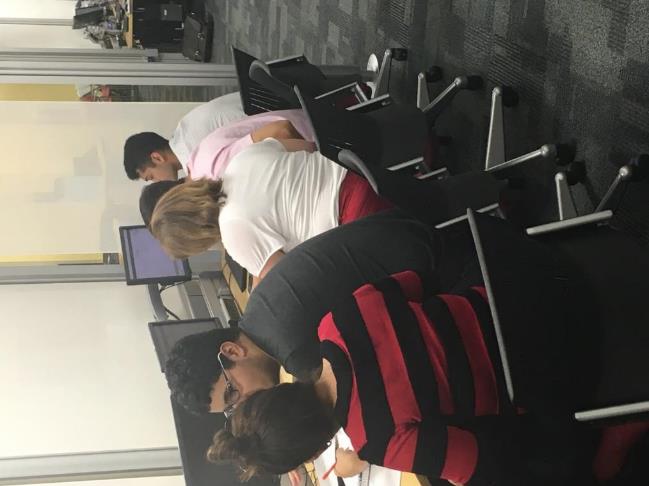 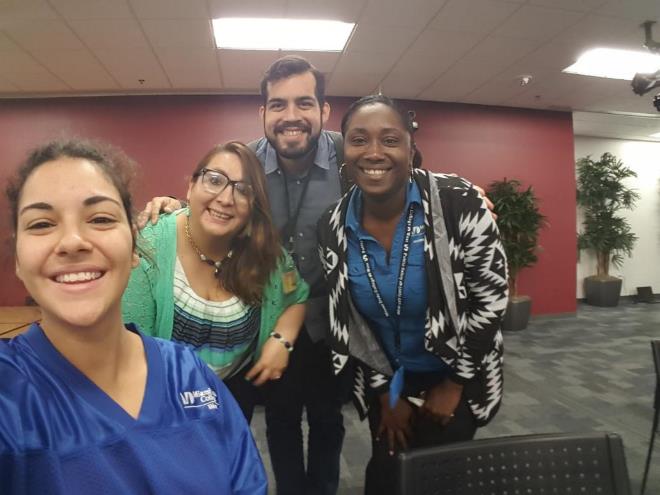 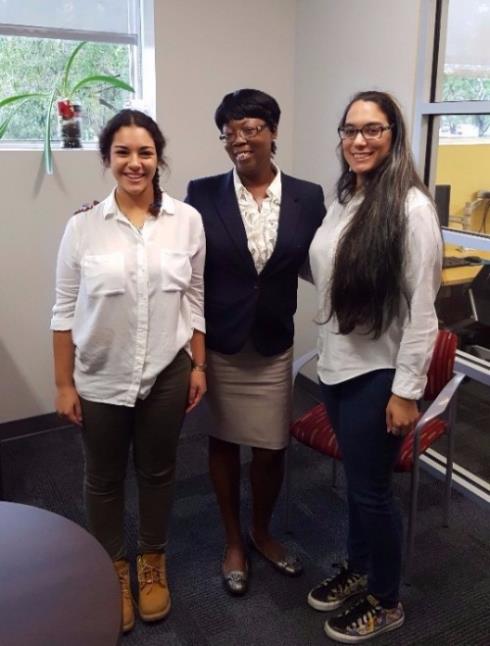 Our Fantastic 
Peer Tutors
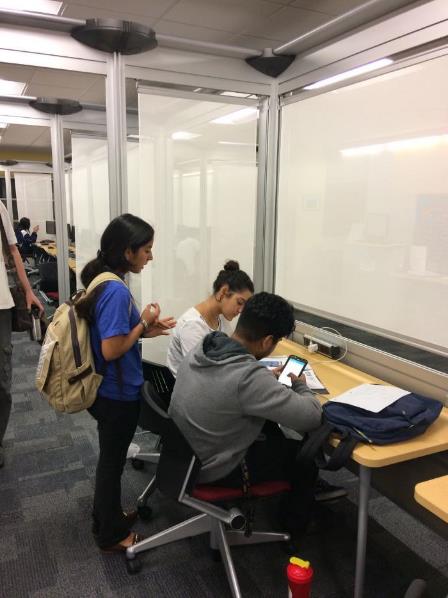 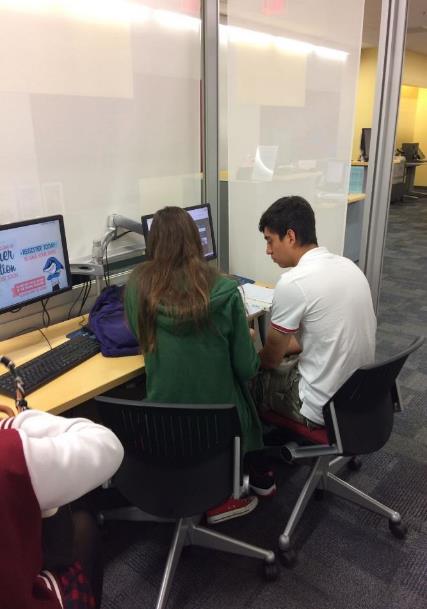 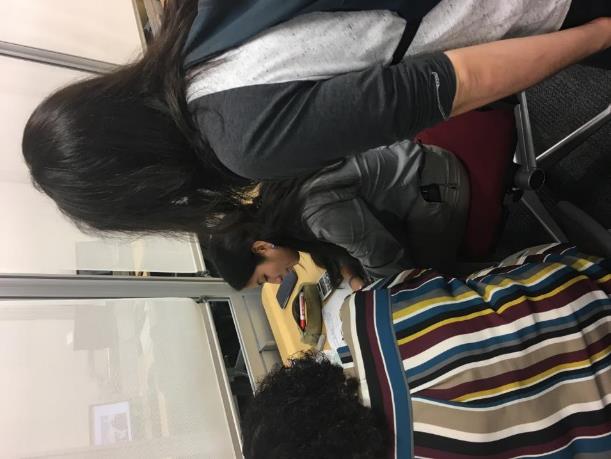 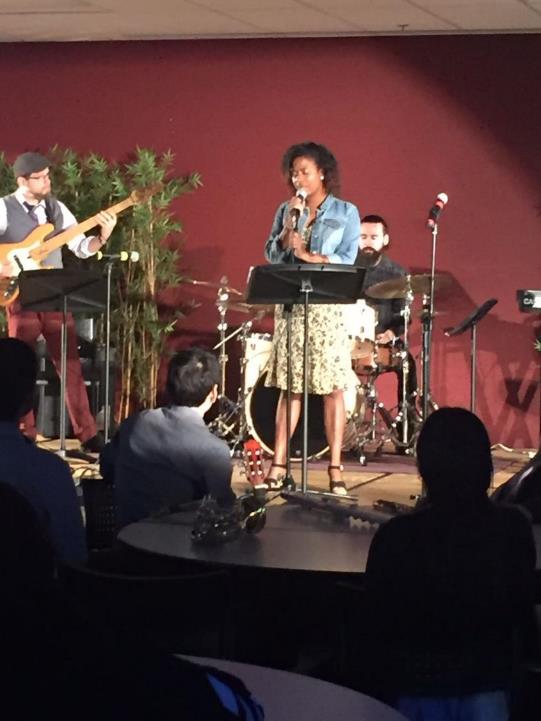 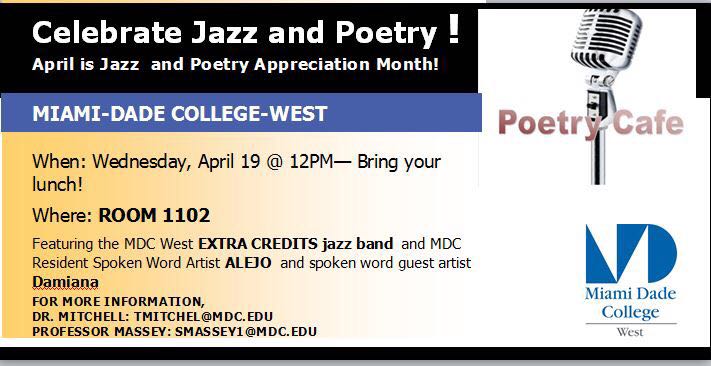 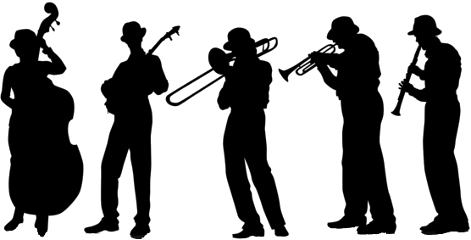 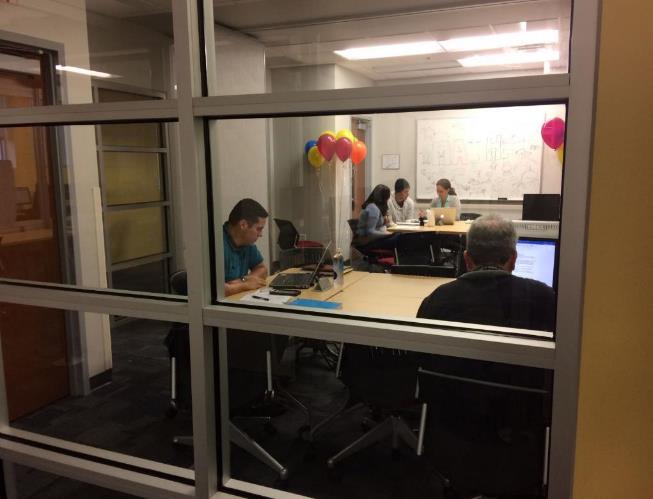 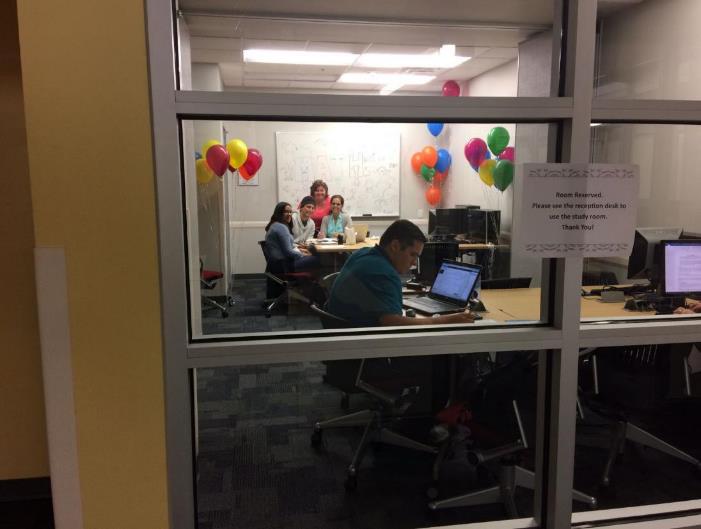 MATH MANIA!
School Tours of ASL
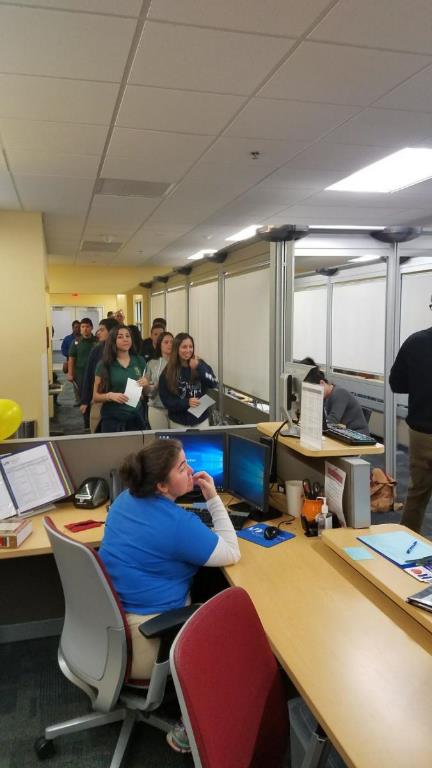 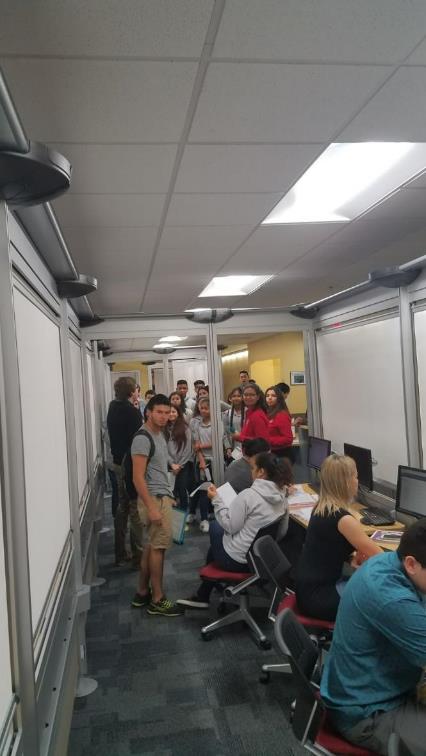 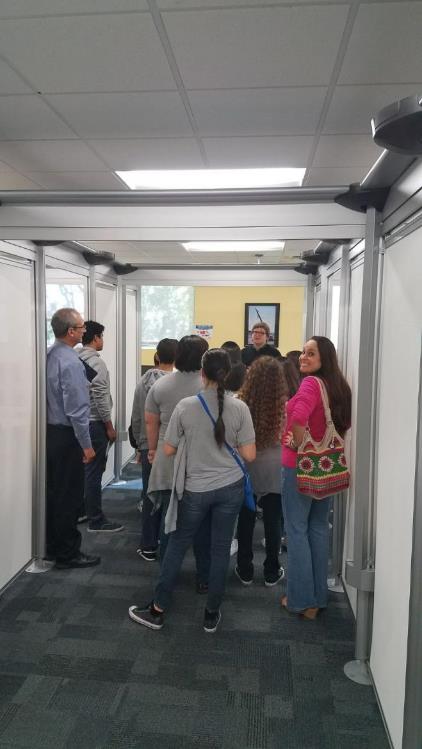 Graduations!
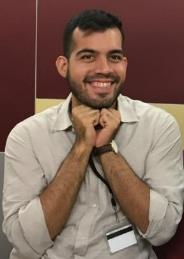 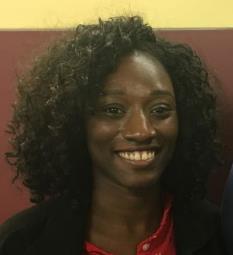 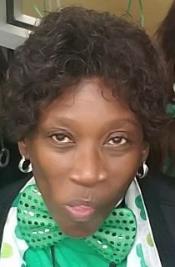 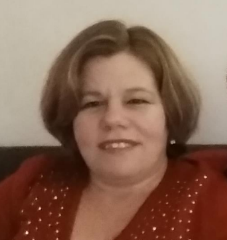 William Marchant
Masters in Mechanical 
Engineering from Florida International University
Cheryl Mudlrow Associate's in Business Administration from Miami Dade College
Jennifer Deronville 
Bachelors of Science from West Coast University.
Rocio Garcia Miniet 
Master's Degree in Math Education from Nova Southeastern University
Congratulations 
Jennifer!
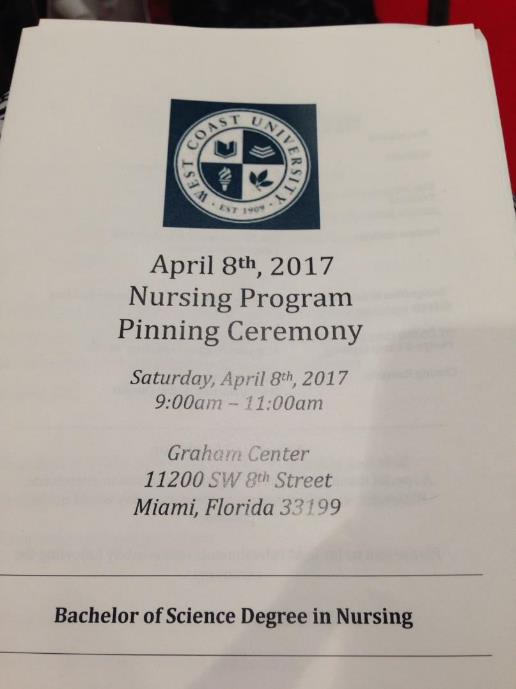 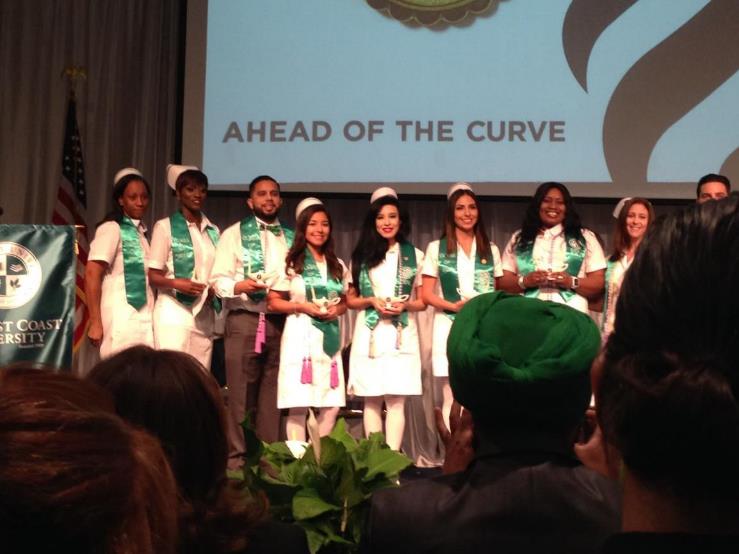 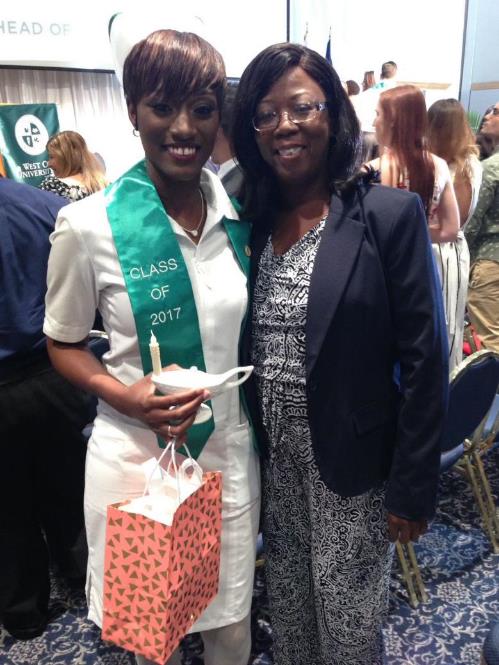 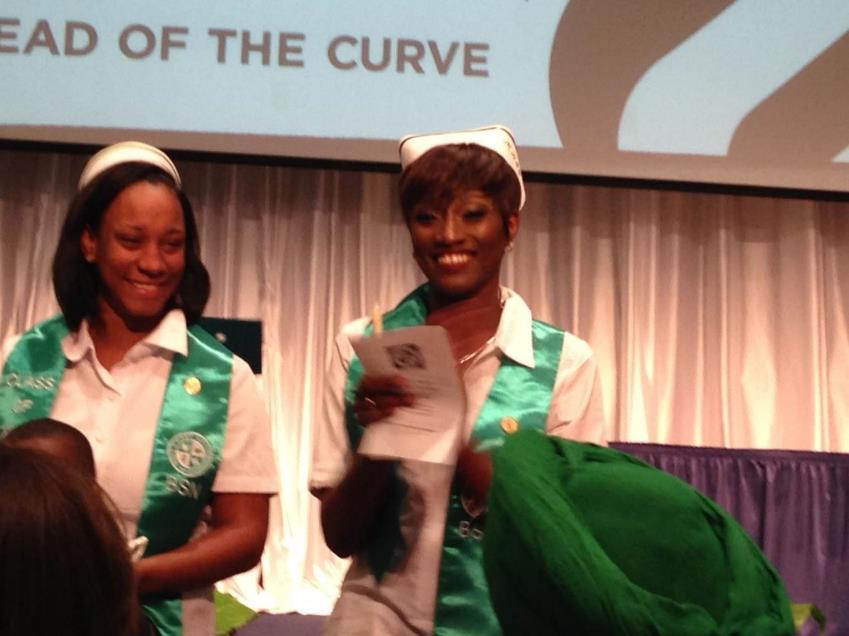 Learning In the ASL
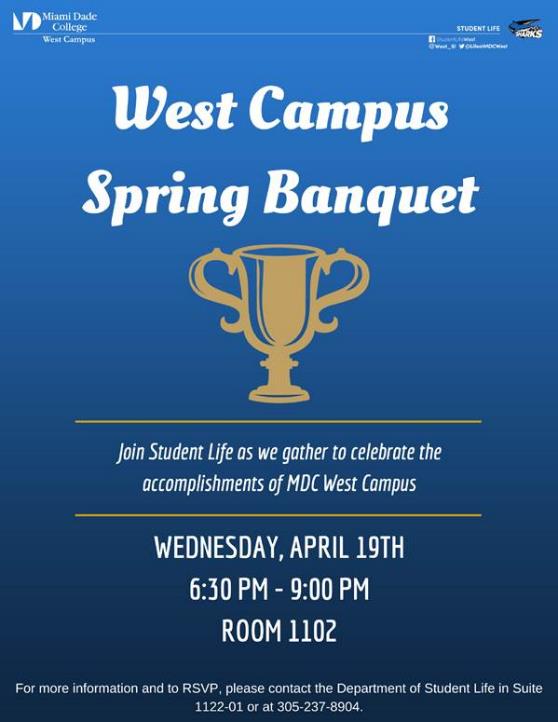 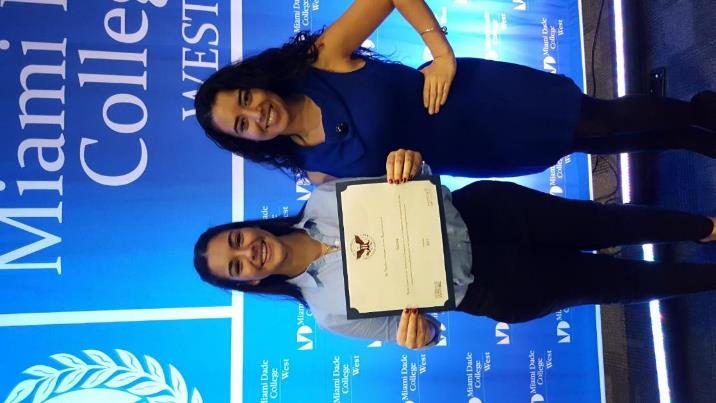 On April 19, 2017, during the Student Life Awards Ceremony in room 1102 at the West Campus, we had the pleasure to recognize our dedicated volunteers, and the EAP & ASL department received the 2016-2017 Service Learning Project of the Year Award for the participation and the collaboration with iCED in theEAP Peer Ambassador, Math Peer Tutor, and English Peer Tutor Service Learning program.
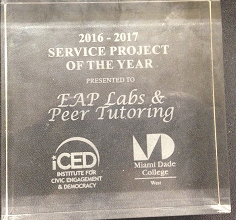 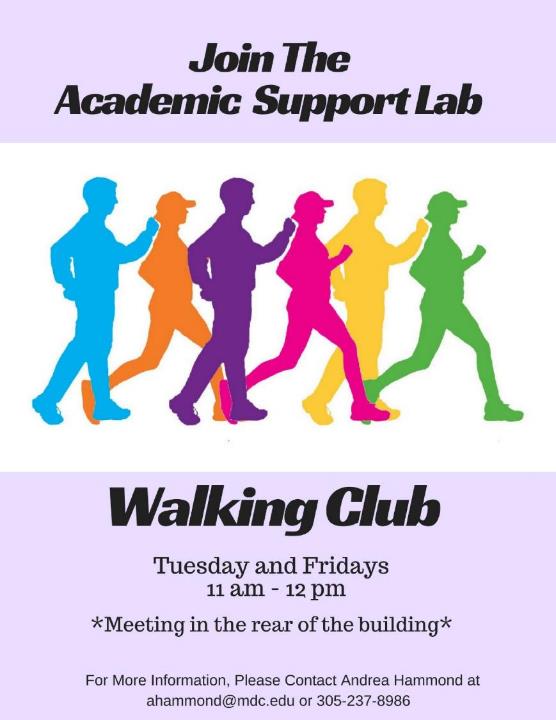 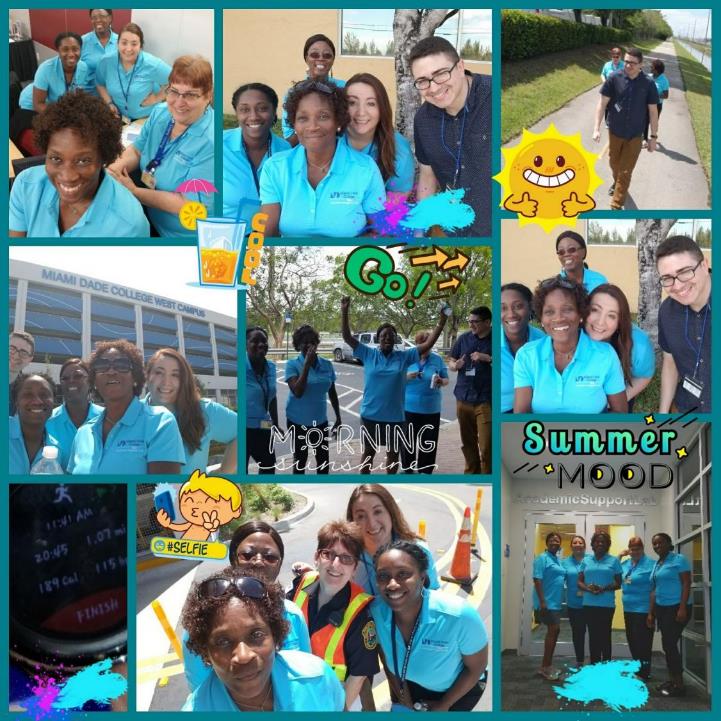 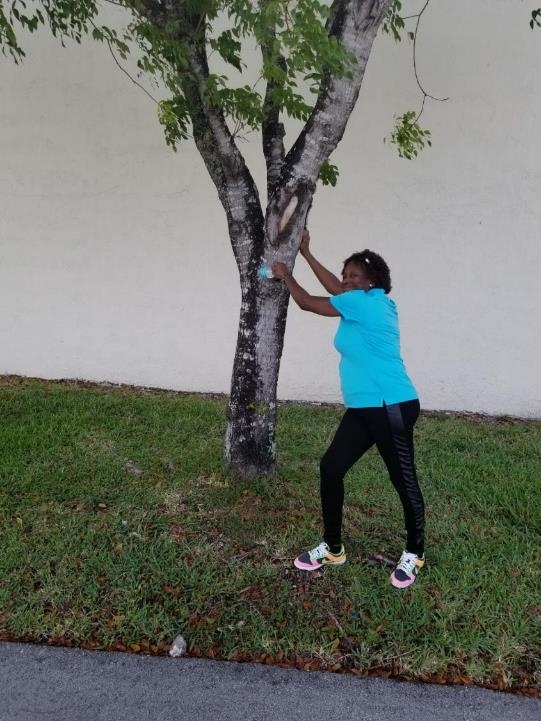